2024/2025
Academica Dual Diploma
Institut Saint-Thomas de Villeneuve – Chaville
21 mars 2024
DualDiploma.org
ACADEMICA 
la principale institution d’écoles Charter aux Etats-Unis
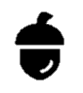 220 écoles dans 18 Etats dont Floride, Texas, Californie

165 000 Elèves / 5 500 Professeurs

Accréditées AdvancED SACS, Blue Ribbon Schools

Accords éducatifs homologués avec les gouvernements Français, Espagnol, Italien et l’AEFE

Presidential E Award décerné par le président Biden en 2022 à Academica pour son programme innovant, le Dual Diploma Program.
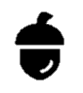 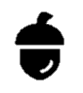 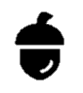 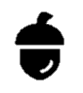 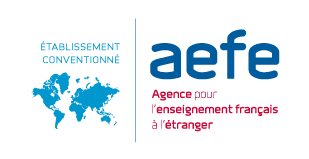 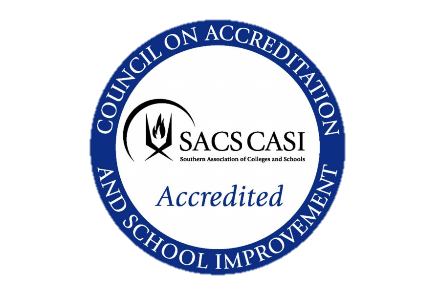 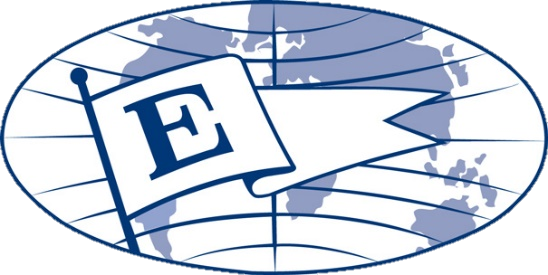 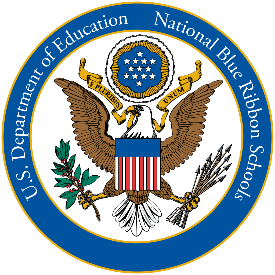 ACADEMICA 
leader de l’éducation en ligne
L’ une des seules institutions reconnues comme Fournisseur de Services d’Education Publique en Ligne aux Etats-Unis.
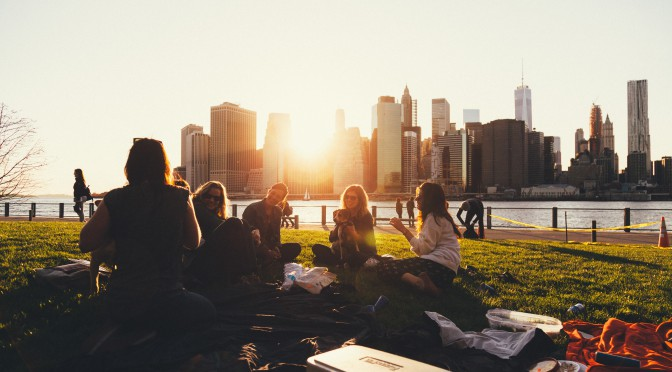 Diploma Dual Internacional	05
Academica Dual Diploma
1 Programme, 2 Diplômes, 3 Objectifs
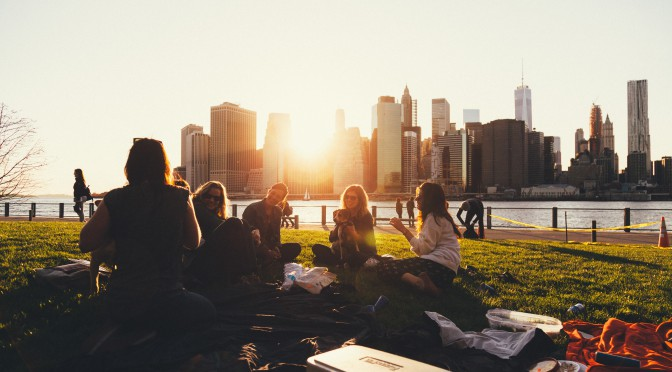 LE DUAL DIPLOMA 
2 Diplômes
2 diplômes :
Le High School Diploma      Baccalauréat américain
 Le Baccalauréat français     en présentiel
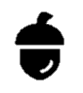 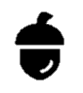 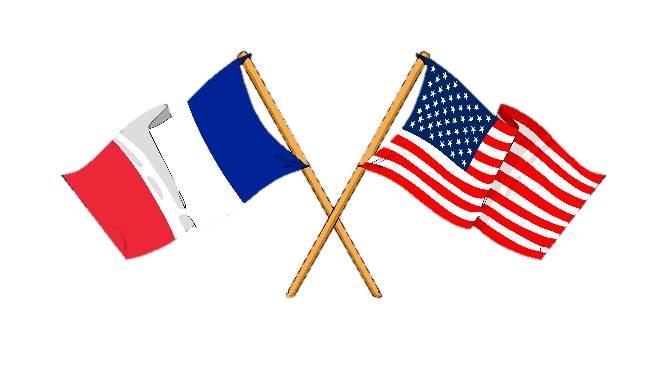 LE DUAL DIPLOMA 
3 objectifs
Linguistique
1
Devoirs et correspondances avec les professeurs en anglais, permettant ainsi l’acquisition d’un niveau bilingue avancé
Technologique
2
Outils à la pointe de l’éducation digitale, amenant à la maîtrise des technologies de l’information
Personnel
3
Acquisition d’un haut niveau d’autonomie, de responsabilité, d’adaptabilité et de maturité dans le travail
LE HIGH SCHOOL DIPLOMA 
Elève américain
24 crédits sur 4 ans
LE DUAL DIPLOMA, pour l’élève français
24 crédits du High School Diploma :
18 + 6
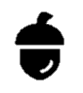 18 : Prise en compte des études françaises  La famille et l’établissement fournissent à Academica International Studies les bulletins de notes officiels de la 4ème à la Terminale pour validation des 18 crédits.
+6 : Scolarité américaine  L’élève étudie 6 crédits avec Academica International Studies. Il doit obtenir un minimum de 2.0 Grade Point Average (GPA), c’est-à-dire une moyenne minimale de 70% dans toutes ses classes.
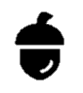 LE DUAL DIPLOMA 
Comment l’obtenir ?
18  crédits  sont validés par la scolarité française. 
Les élèves du Dual Diploma étudient 6 crédits américains :  
4 matières obligatoires  et  2 matières électives.
Matières obligatoires = 4 crédits
2 Electives = 2 crédits
Criminology
Digital Photography 
Engineering & Technology
Public Speaking & Journalism
Life Management Skills
Psychology
College Prep
2 crédits : 
English niveau I,II,III ou IV
1crédit :
United States History
1crédit :
United States Government / Economics
LE DUAL DIPLOMA
Extrait United States History
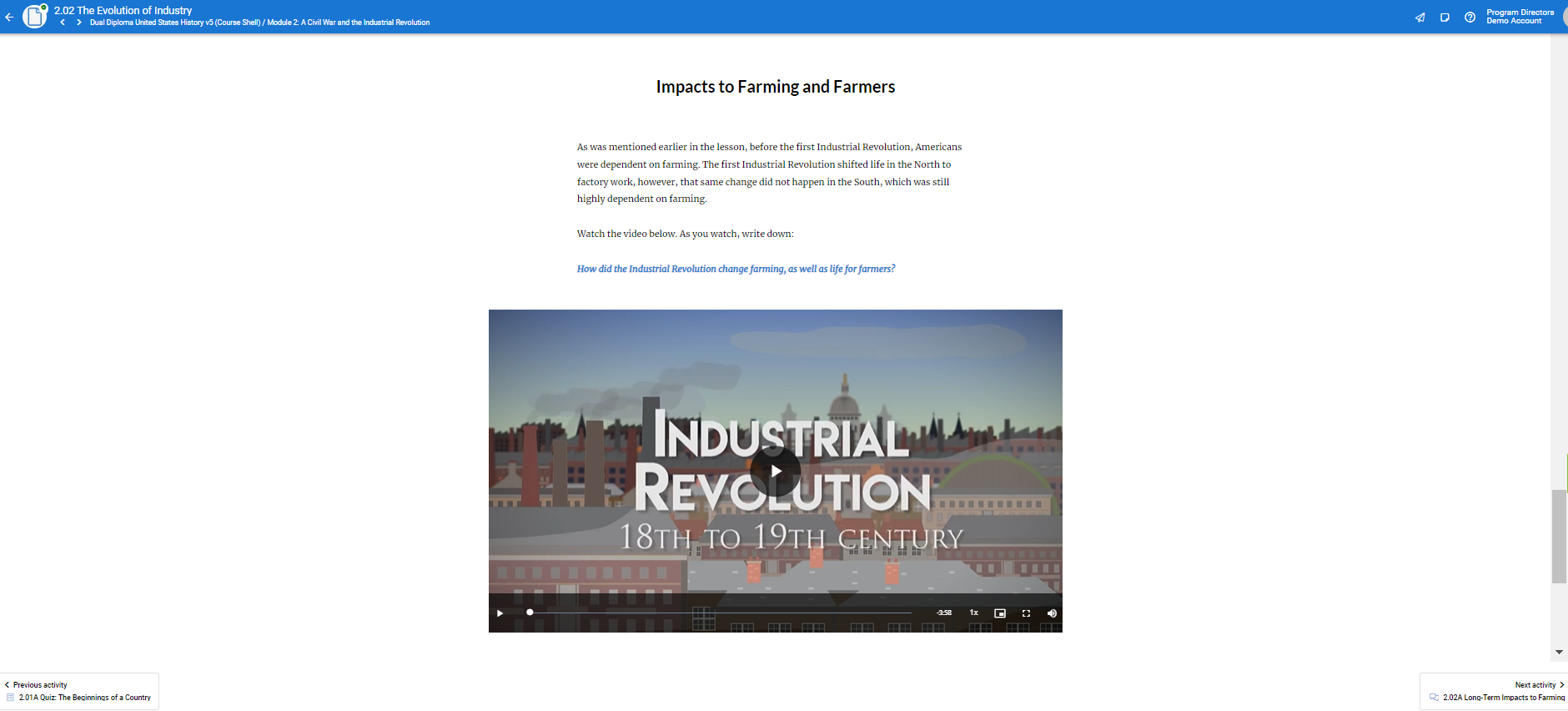 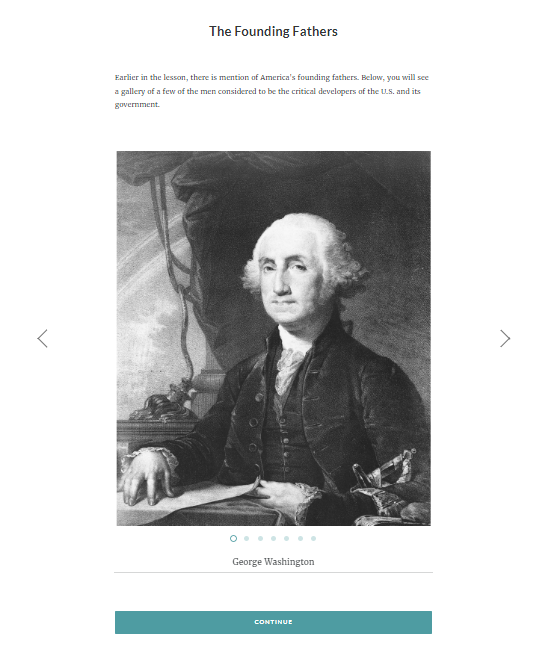 LE DUAL DIPLOMA
Extrait Criminology
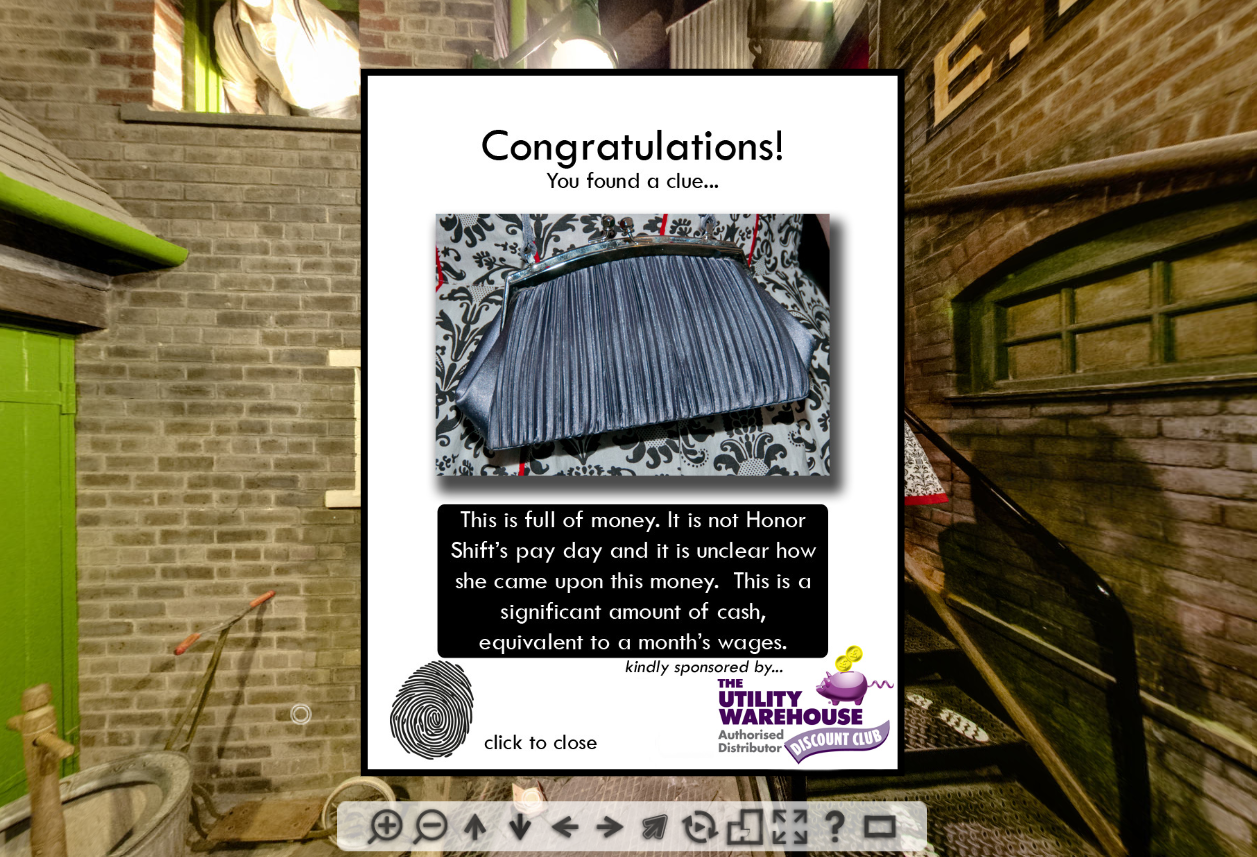 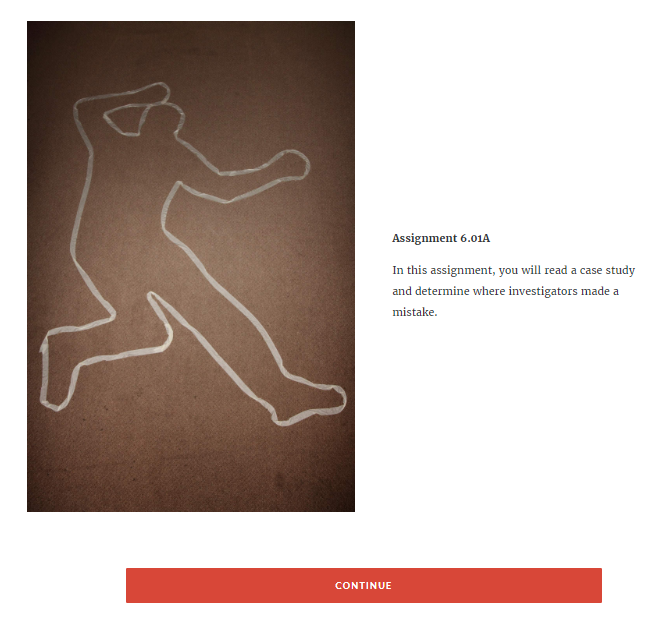 LE DUAL DIPLOMA
Extrait United States Government
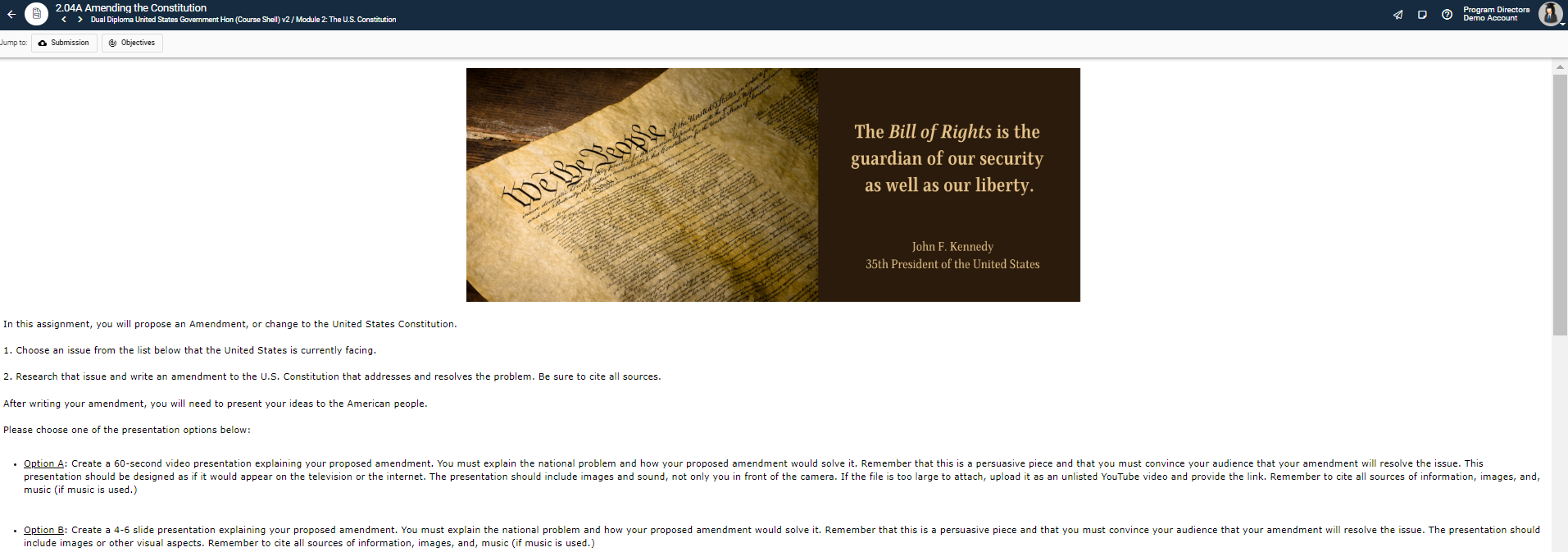 LE DUAL DIPLOMA
Extrait Public Speaking & Journalism
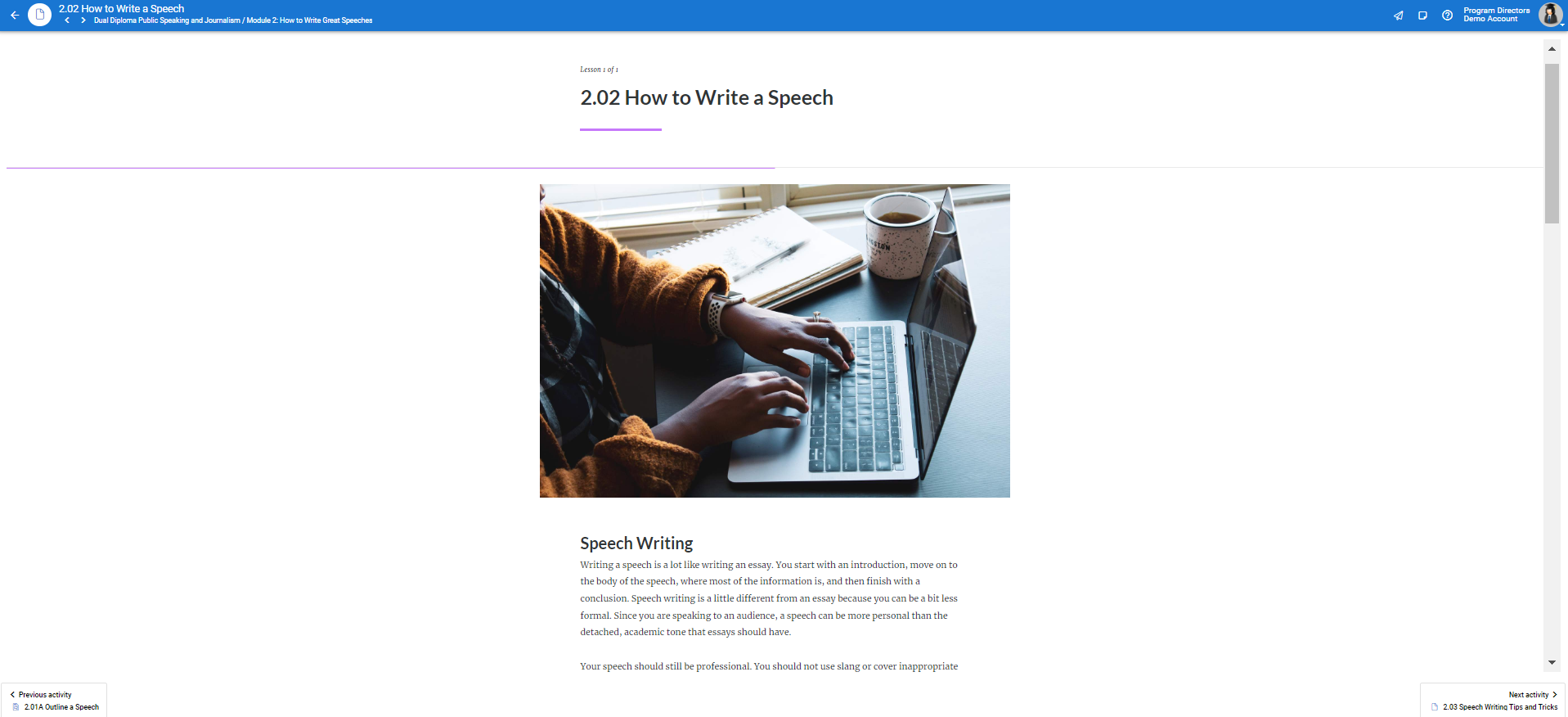 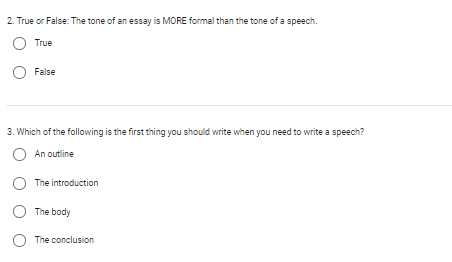 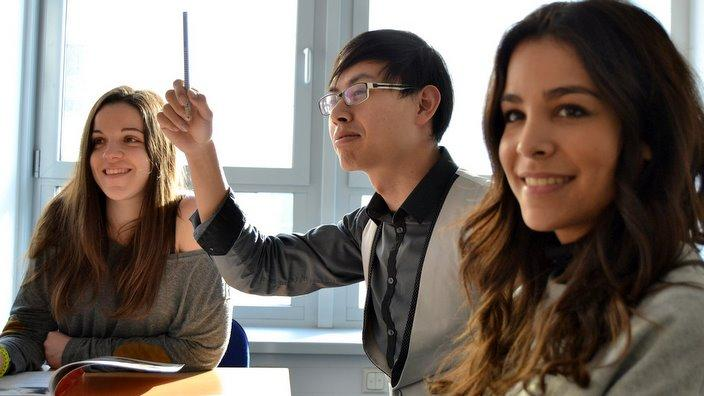 Double Diplôme
Le Dual Diploma en pratique 
Test d’admission, outils de travail, méthodologie …
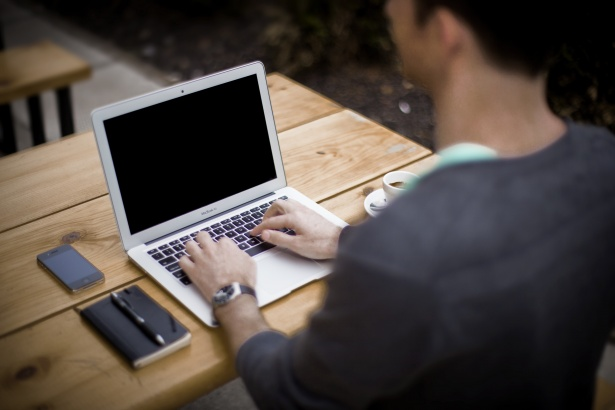 LE DUAL DIPLOMA 
Le test d’admission – Mi-septembre
QCM 
75 Minutes/60 Questions
Grammaire
Vocabulaire 
Compréhension
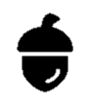 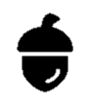 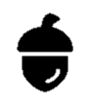 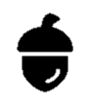 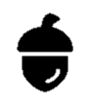 LE DUAL DIPLOMA 
Le test : exemples
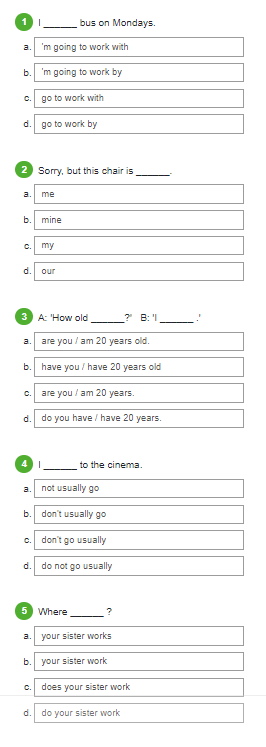 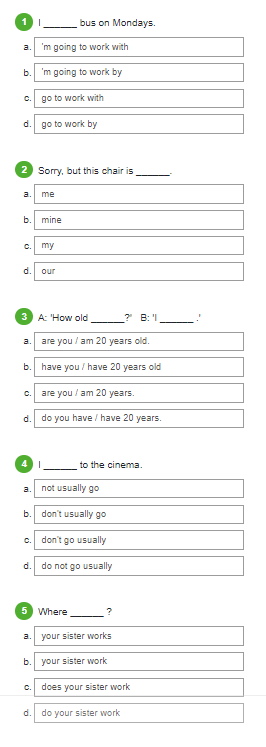 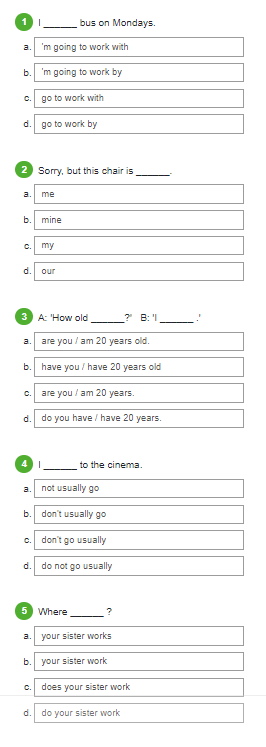 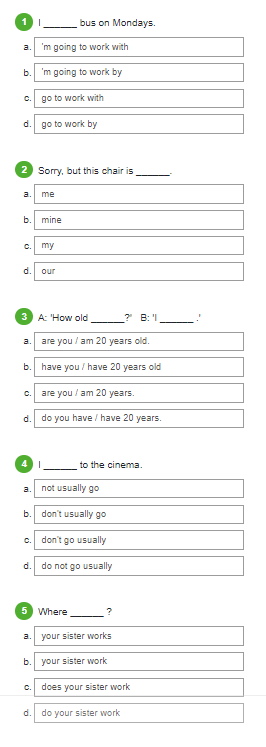 LE DUAL DIPLOMA
English I
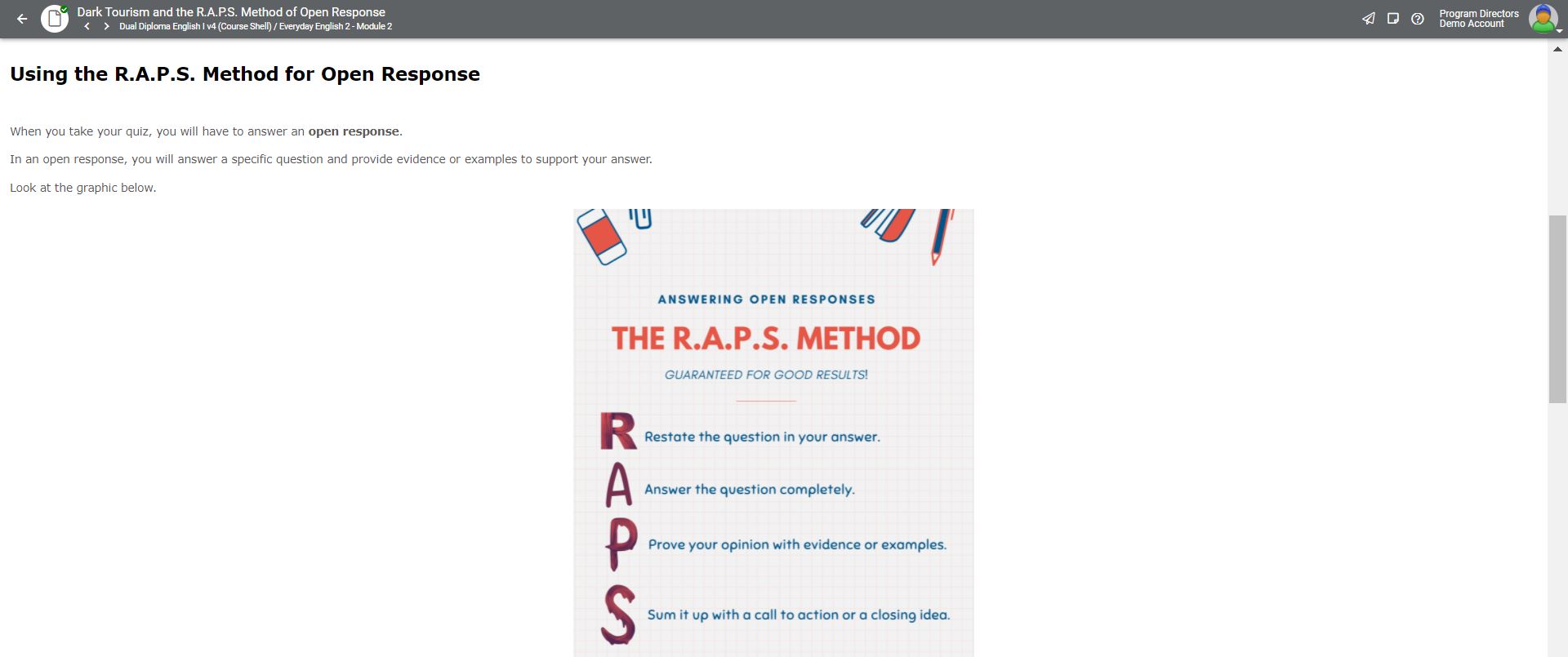 Programme des élèves :

Vocabulaire du quotidien
Prononciation claire et articulée
Prise de parole
LE DUAL DIPLOMA
Extrait English II
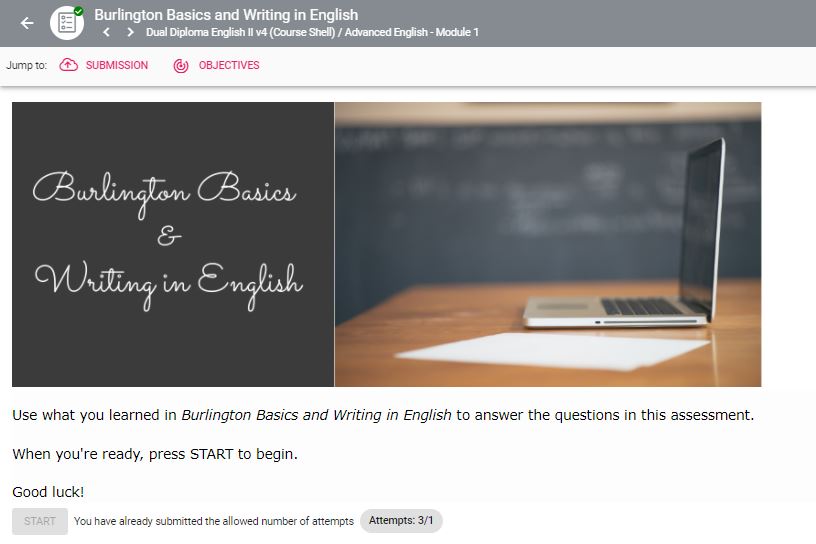 Programme des élèves :
Enrichir le vocabulaire
Améliorer la grammaire
Développement de la capacité de réflexion
Discussions formelles 
Projet créatifs
LE DUAL DIPLOMA
Burlington, part of English I and II
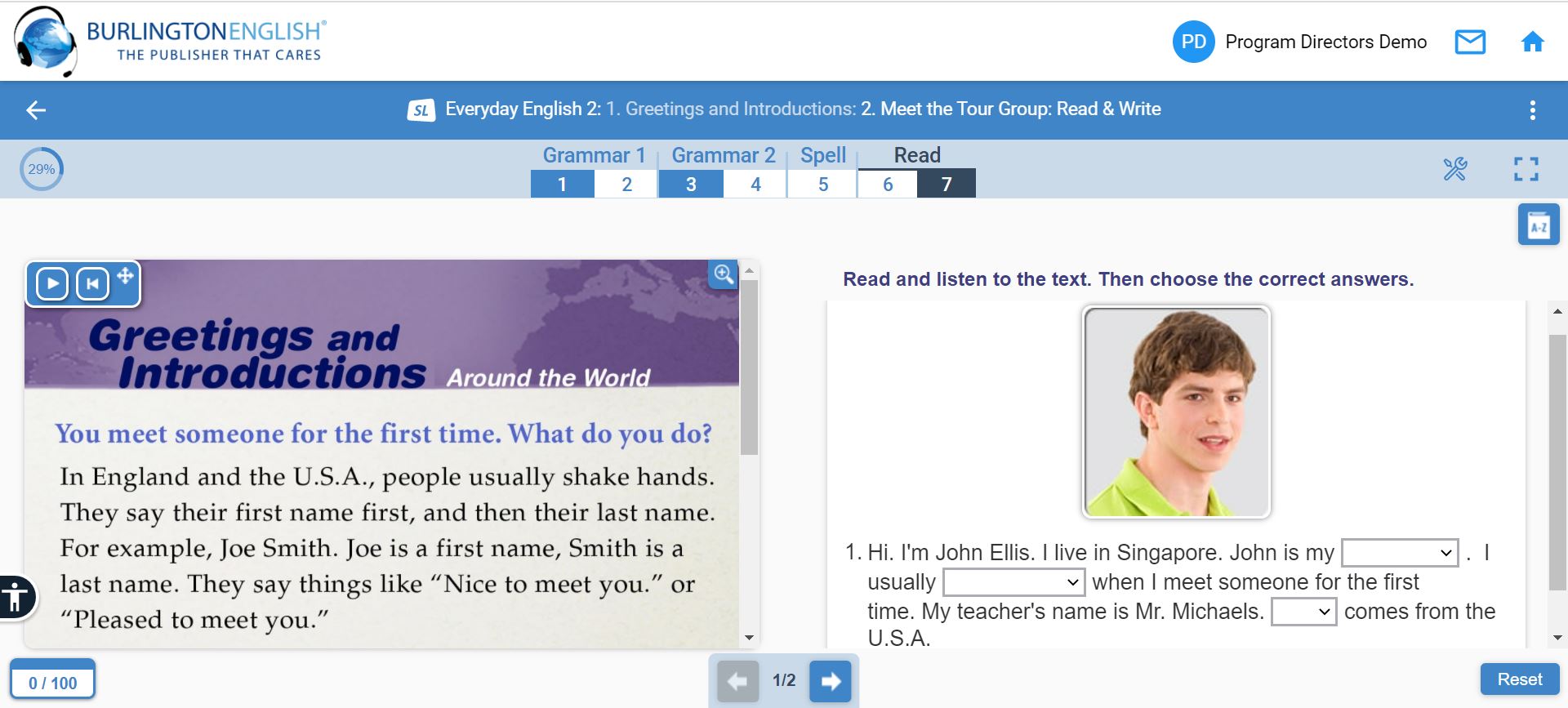 LE DUAL DIPLOMA
Extrait English III
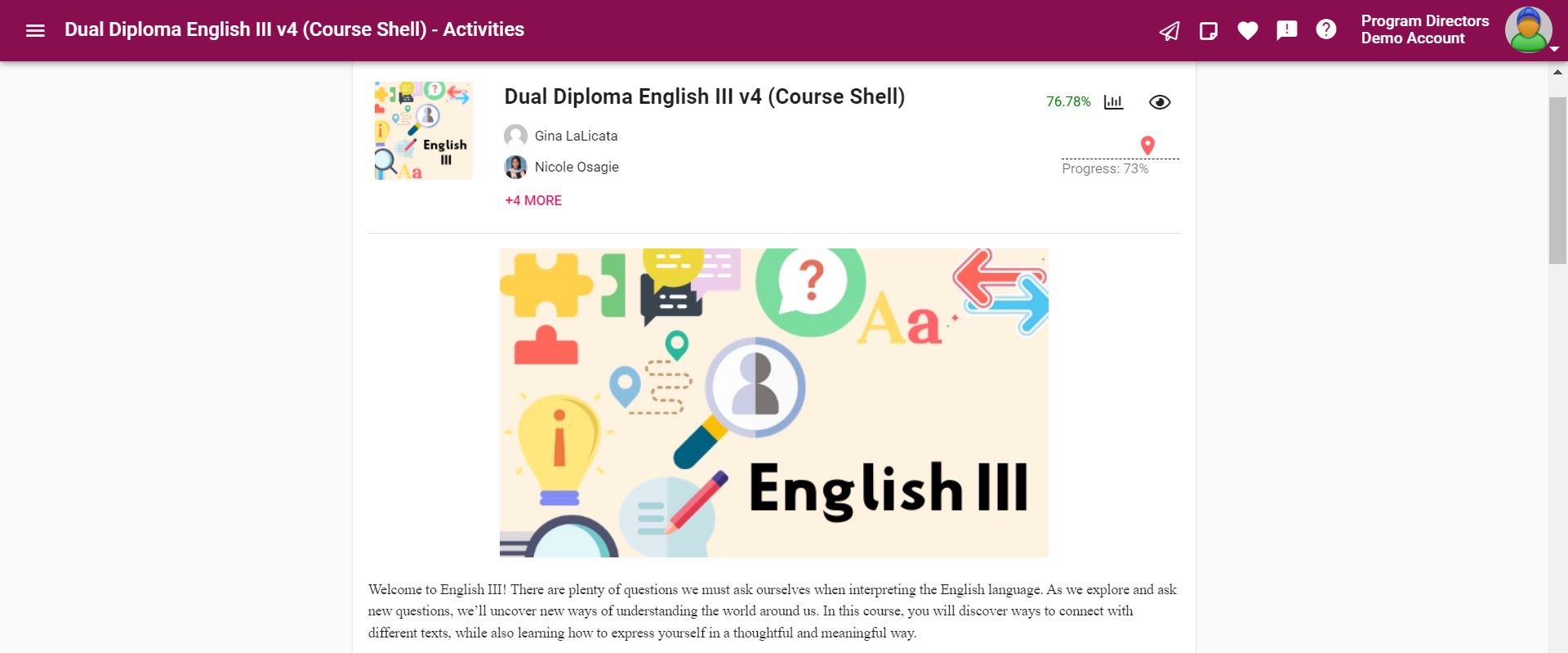 Programme des élèves :

Trouver son style d’écriture
Plan : introduction, paragraphes argumentés et conclusion
Développement du vocabulaire, de la compréhension et de l’expression
Lecture : poésie, œuvres littéraires 
Essais
LE DUAL DIPLOMA 
Le programme des élèves
Programme en 4 ans
Année 1 : Anglais 
Année 2 : Anglais & Elective
Année 3 : Histoire des Etats-Unis & Elective
Année 4 : Gouvernement des Etats-Unis/Economie
 
Programme en 3 ans
Année 1 : Anglais & Elective
Année 2 : Anglais & Histoire des Etats-Unis
Année 3 : Gouvernement des Etats-Unis/Economie & Elective
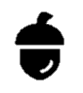 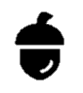 LE DUAL DIPLOMA 
Comment travaille l’élève ?
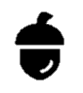 L’élève étudie les matières sélectionnées à son rythme, chez lui sur son ordinateur (comme pour une activité extrascolaire). 
Academica met à sa disposition tous les documents pédagogiques et les outils dont il aura besoin sur une plateforme où l’élève consulte ses cours, travaille et complète ses devoirs. 
La clé #1 du succès de l’élève : communication fluide entre l’élève et le professeur, entre professeur et parents (un compte spécifique d’accès est ouvert pour les parents), entre professeur  et Program Director.
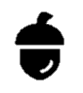 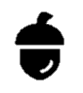 DualDiploma.org
LE DUAL DIPLOMA 
Un « pacing guide » par semestre
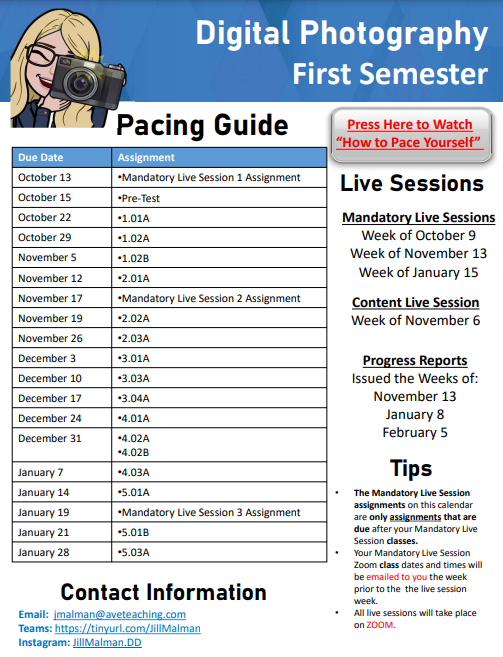 LE DUAL DIPLOMA
Plateforme de cours
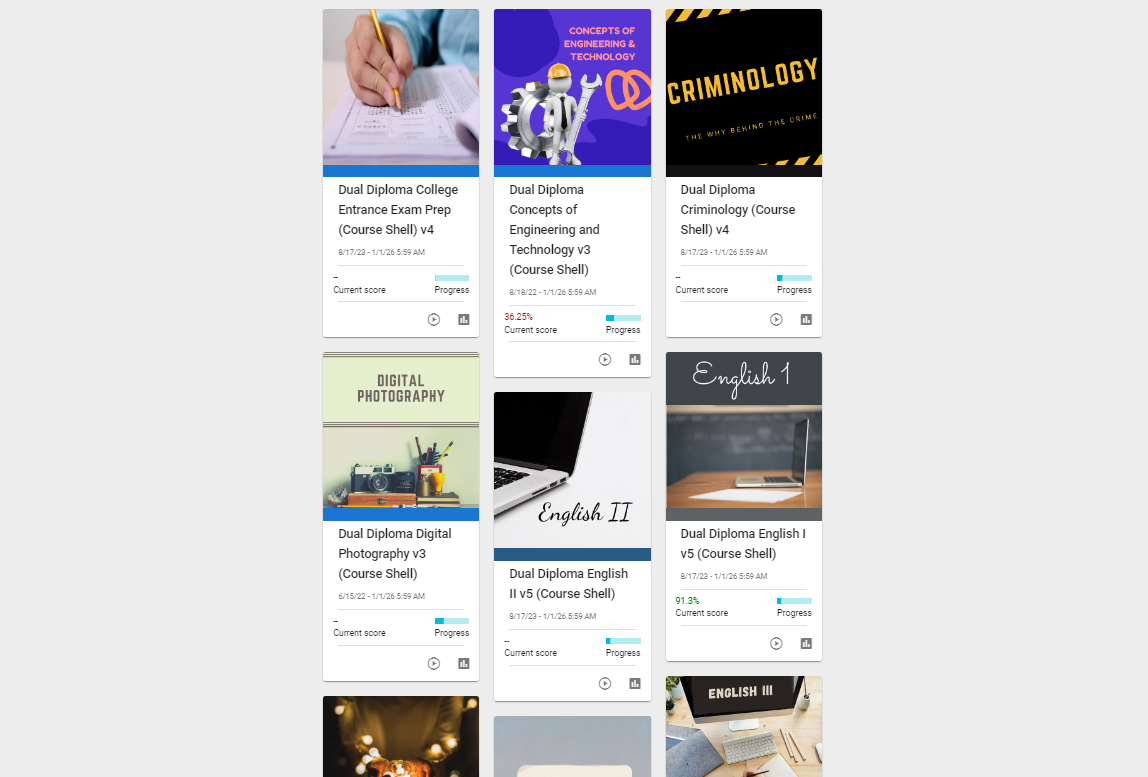 LE DUAL DIPLOMA
Les outils utilisés
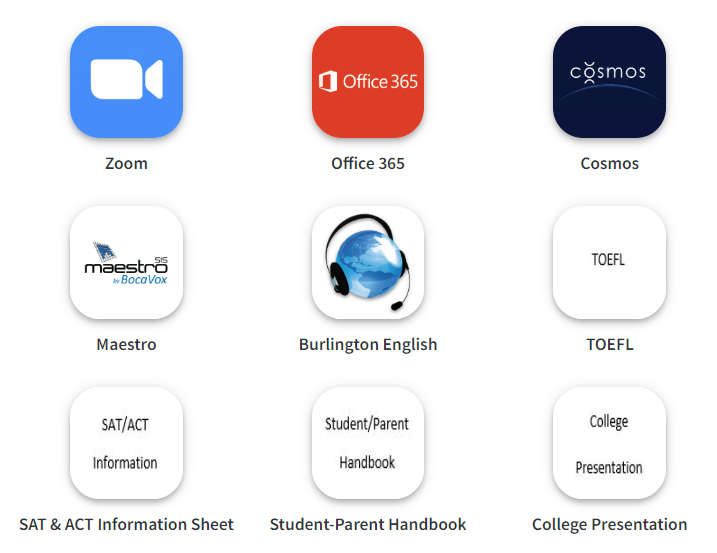 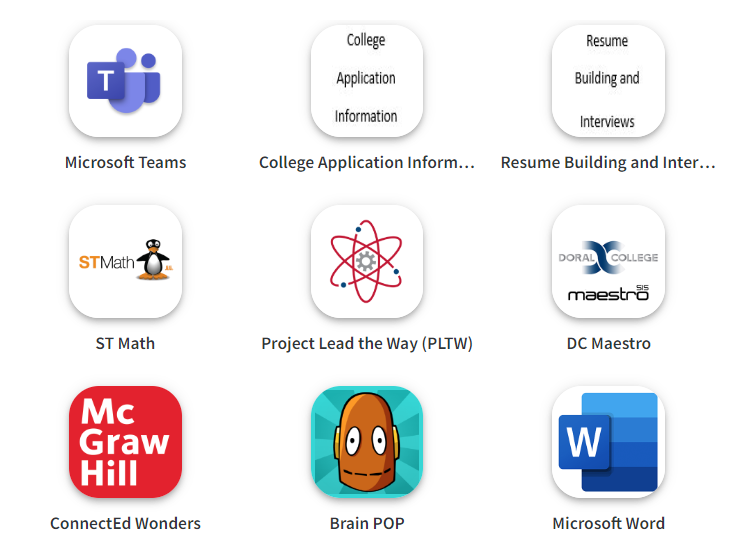 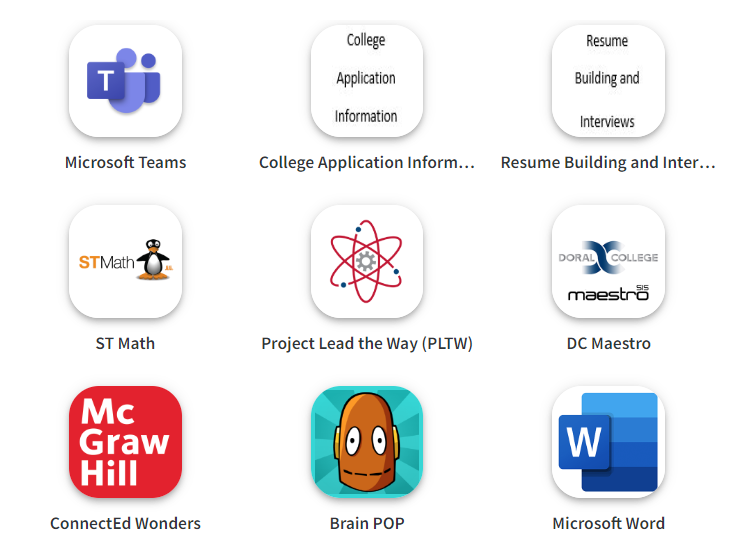 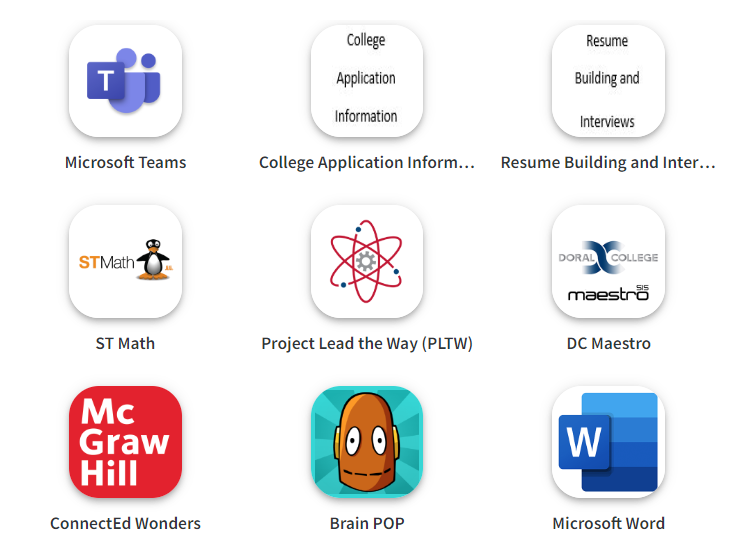 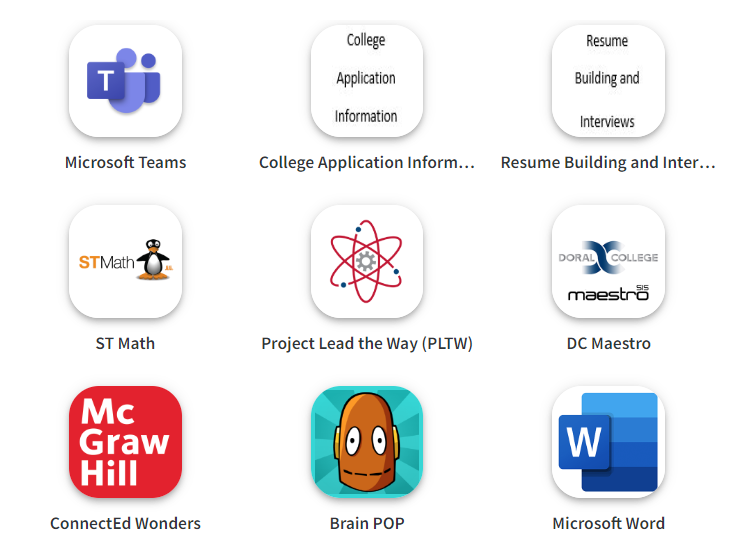 LE DUAL DIPLOMA 
Comment les élèves communiquent-ils 
avec leur professeur ?
Live Sessions : cours par groupe de 20 élèves internationaux toutes les trois semaines. Pédagogie inversée
Contact direct par email ou sur Teams aux horaires de permanence du professeur
Rdv sur demande de l’élève ou du professeur
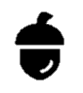 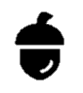 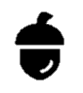 16:30h - 21:00h
LE DUAL DIPLOMA 
Comment se met en place le suivi de l’élève ?
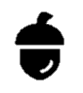 Evaluation continue de l’élève.
Suivi du progrès de l’élève par des contacts réguliers entre le Program Director et le professeur aux Etats-Unis.
Rapport en fin de semestre contenant les notes obtenues par l’élève et ses appréciations.
Contact des parents avec le professeur de l’élève à tout moment du cursus, sur demande de rendez-vous.
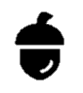 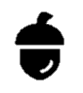 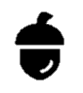 LE DUAL DIPLOMA 
Parent Newsletter
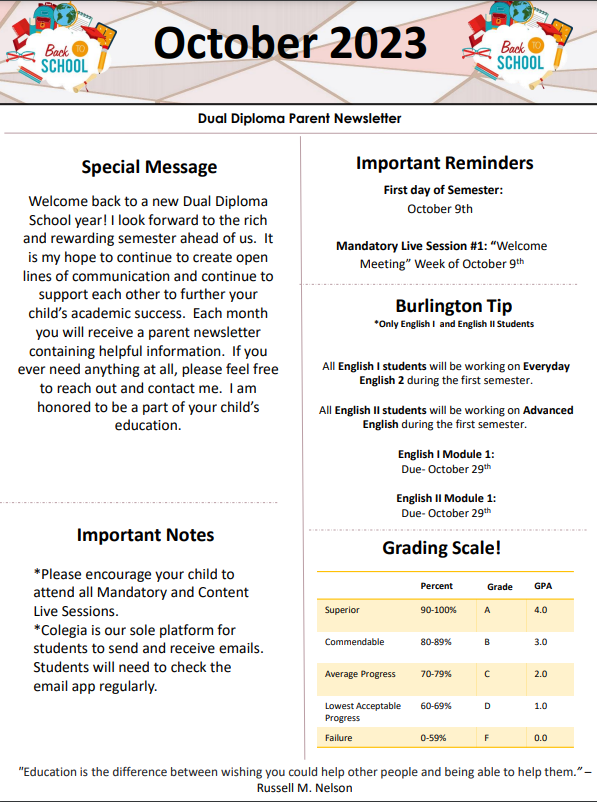 [Speaker Notes: Mettre la Newsletter complète]
LE DUAL DIPLOMA
Quel niveau d’effort exige-t-il de l’élève ?
3 à 5 heures par semaine en fonction des capacités et du nombre de matières étudiées
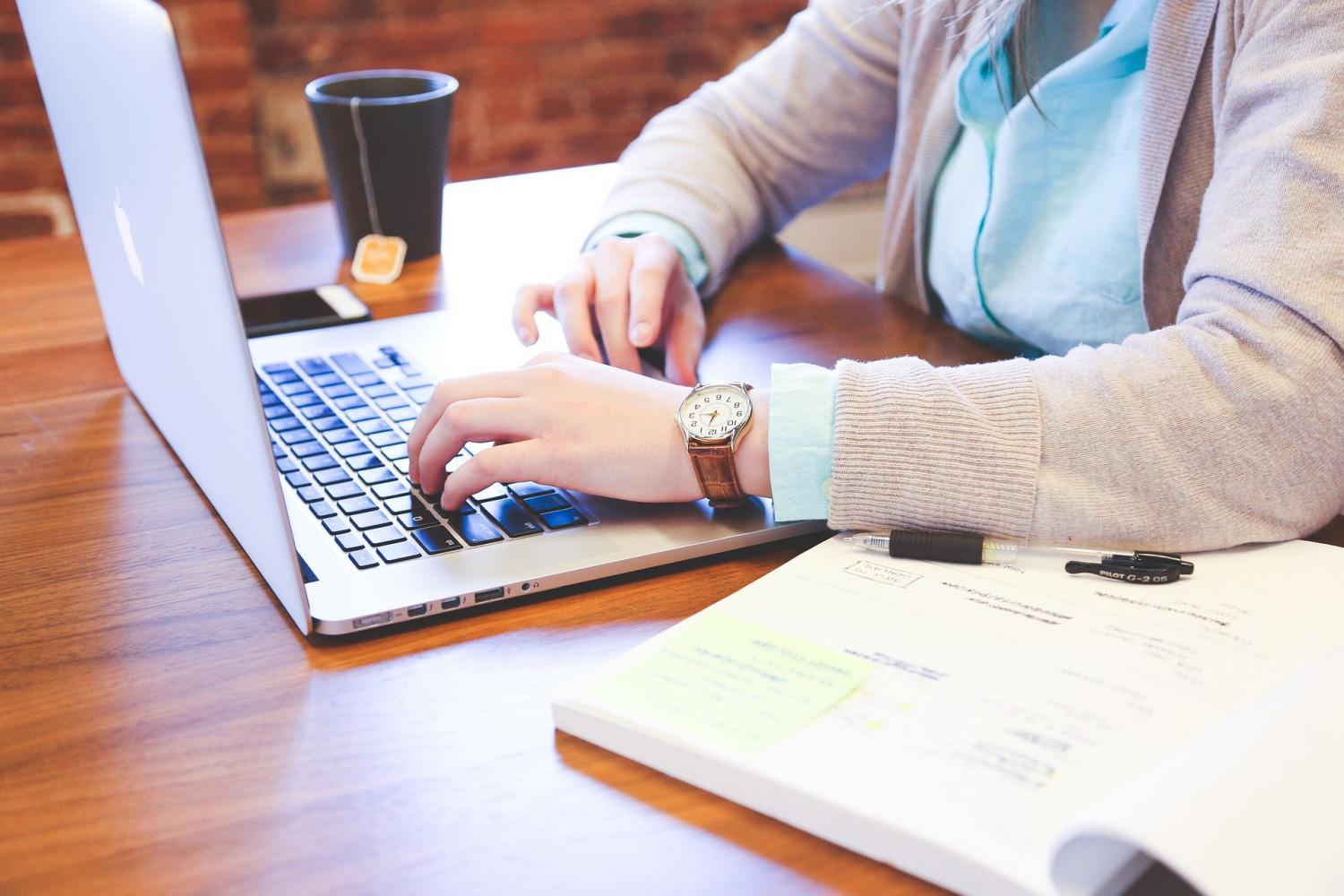 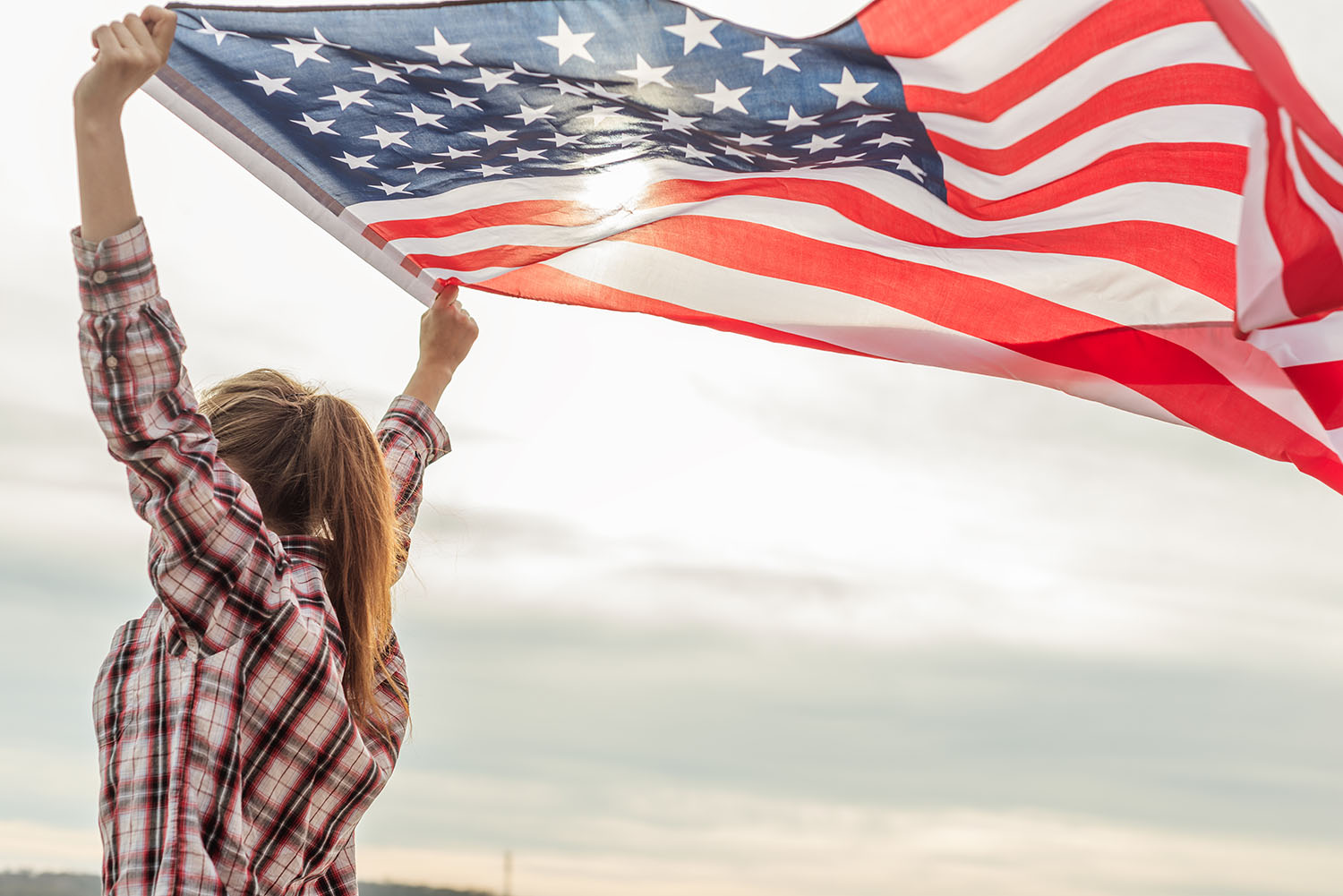 Expérience américaine
LE DUAL DIPLOMA 
College Counseling
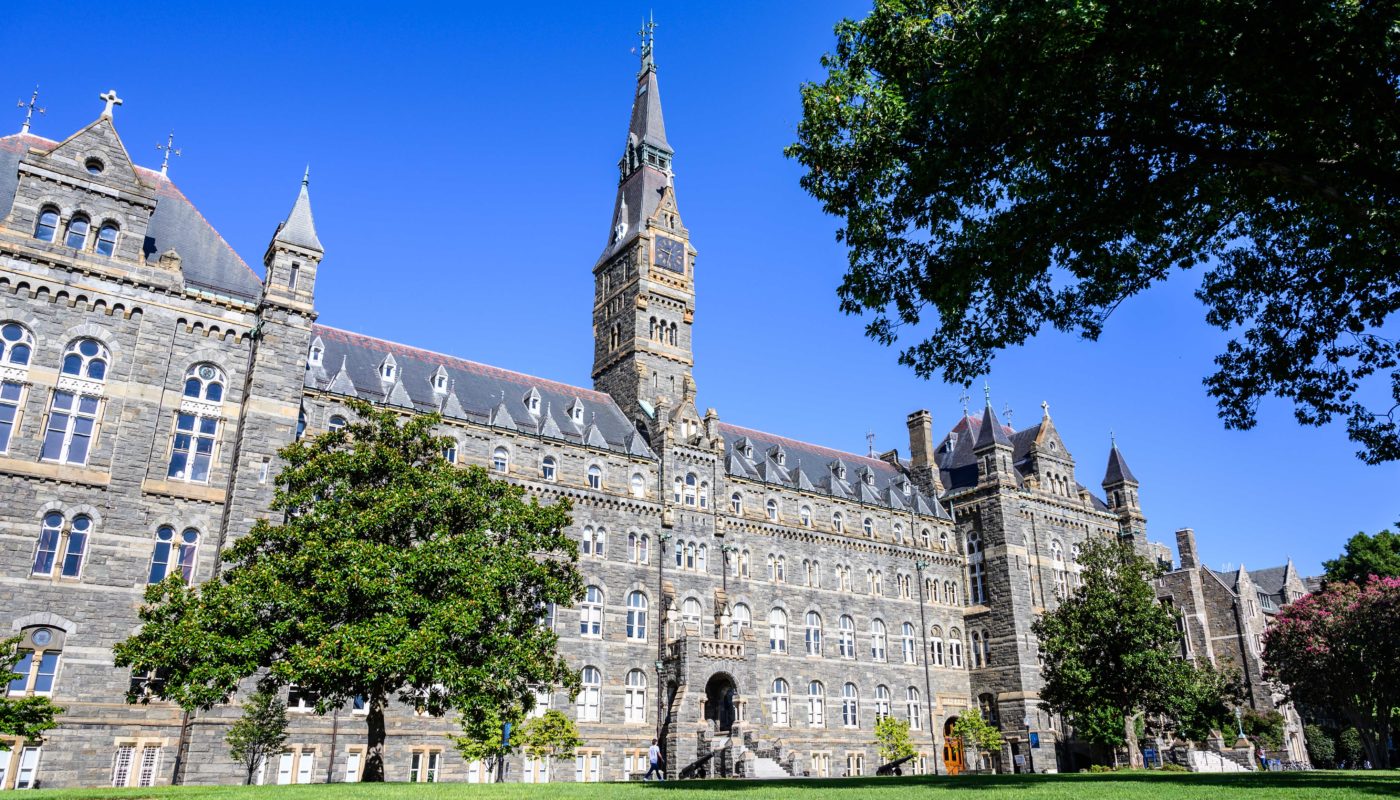 COLLEGE COUNSELING
LE DUAL DIPLOMA 
Competitive College Club
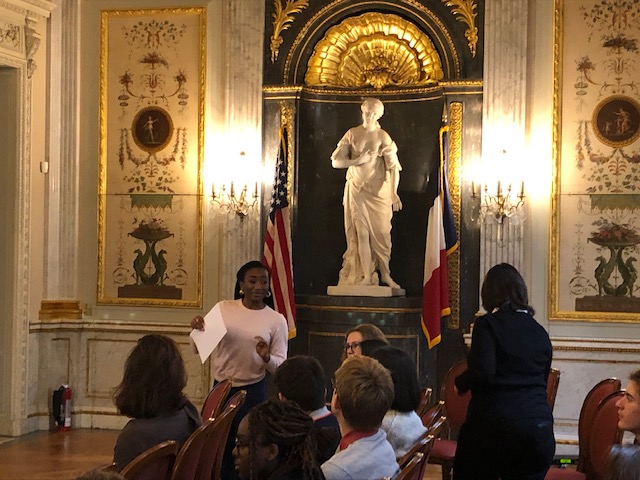 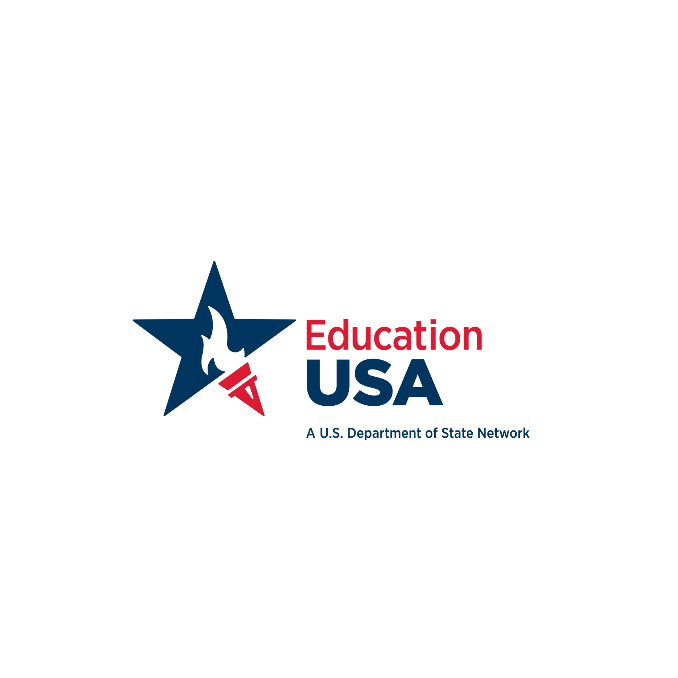 LE DUAL DIPLOMA 
Participation à des Clubs avec des élèves du monde entier
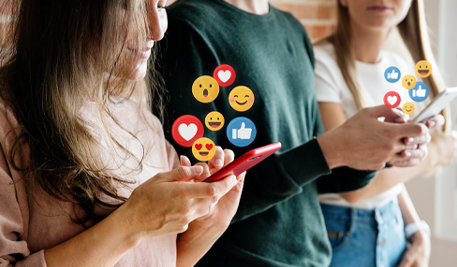 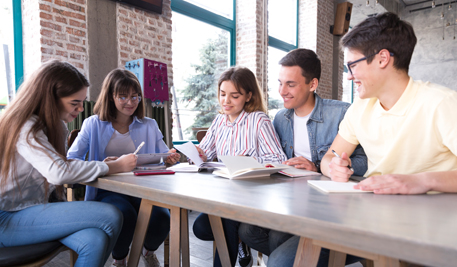 Newspaper Club
Social Media Club
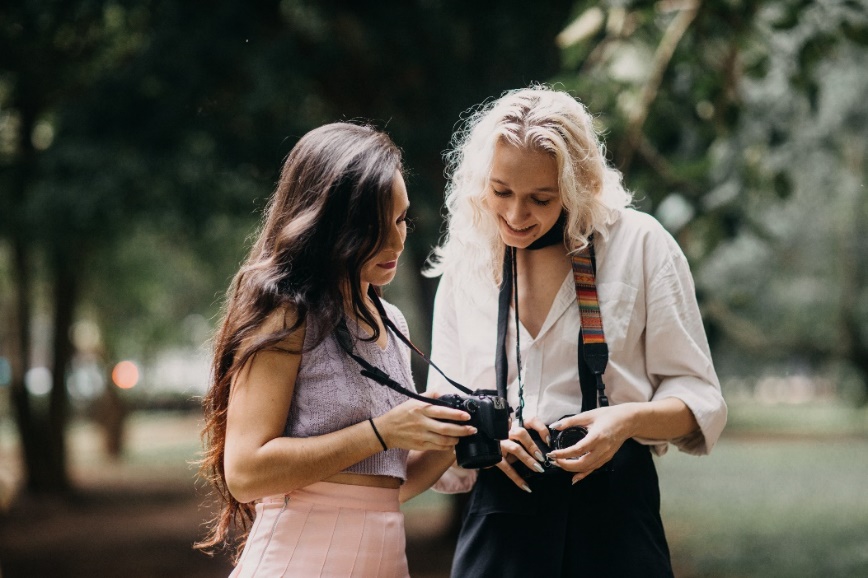 Photography Club
LE DUAL DIPLOMA 
Participation à des Clubs avec des élèves du monde entier
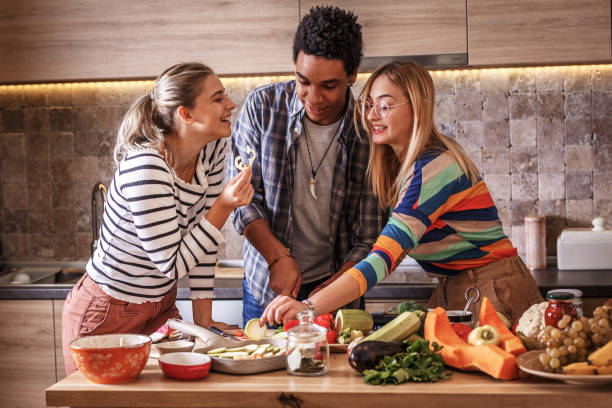 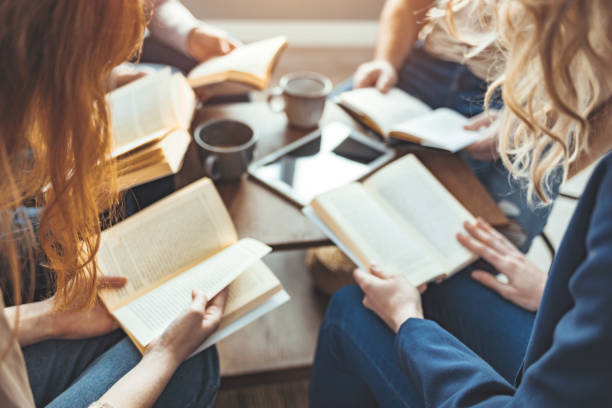 Cooking/Baking Club
Book Club
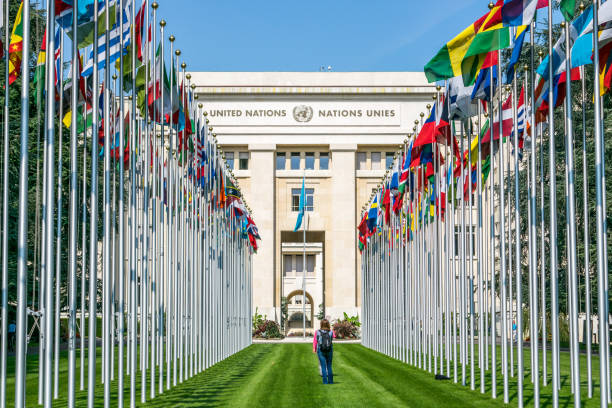 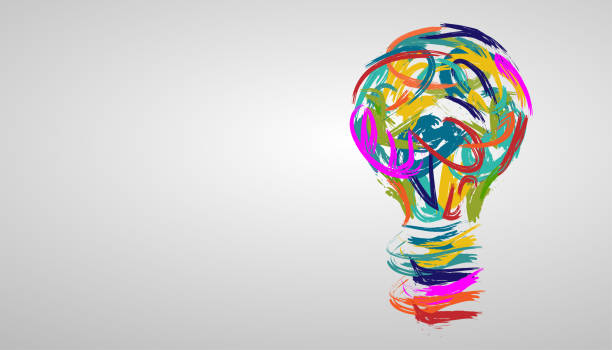 Model UN Club
Art Club
LE DUAL DIPLOMA 
Interaction avec des Guest Speakers
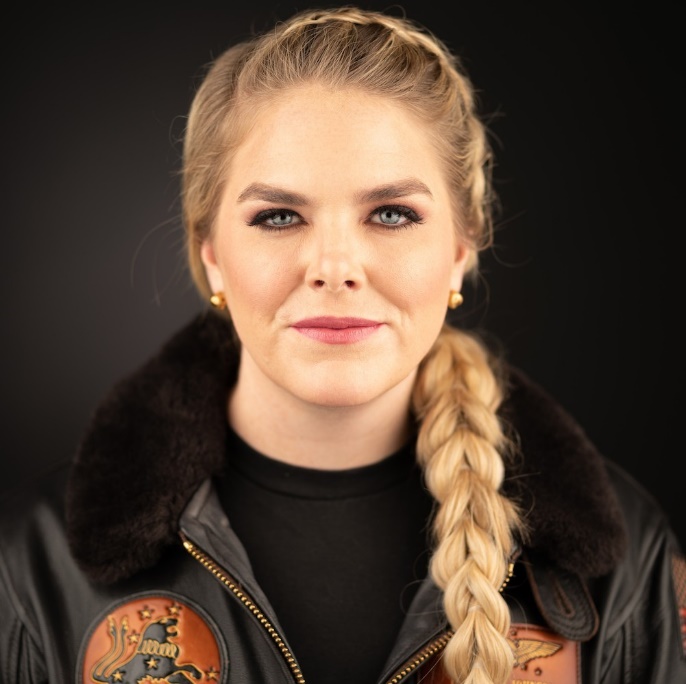 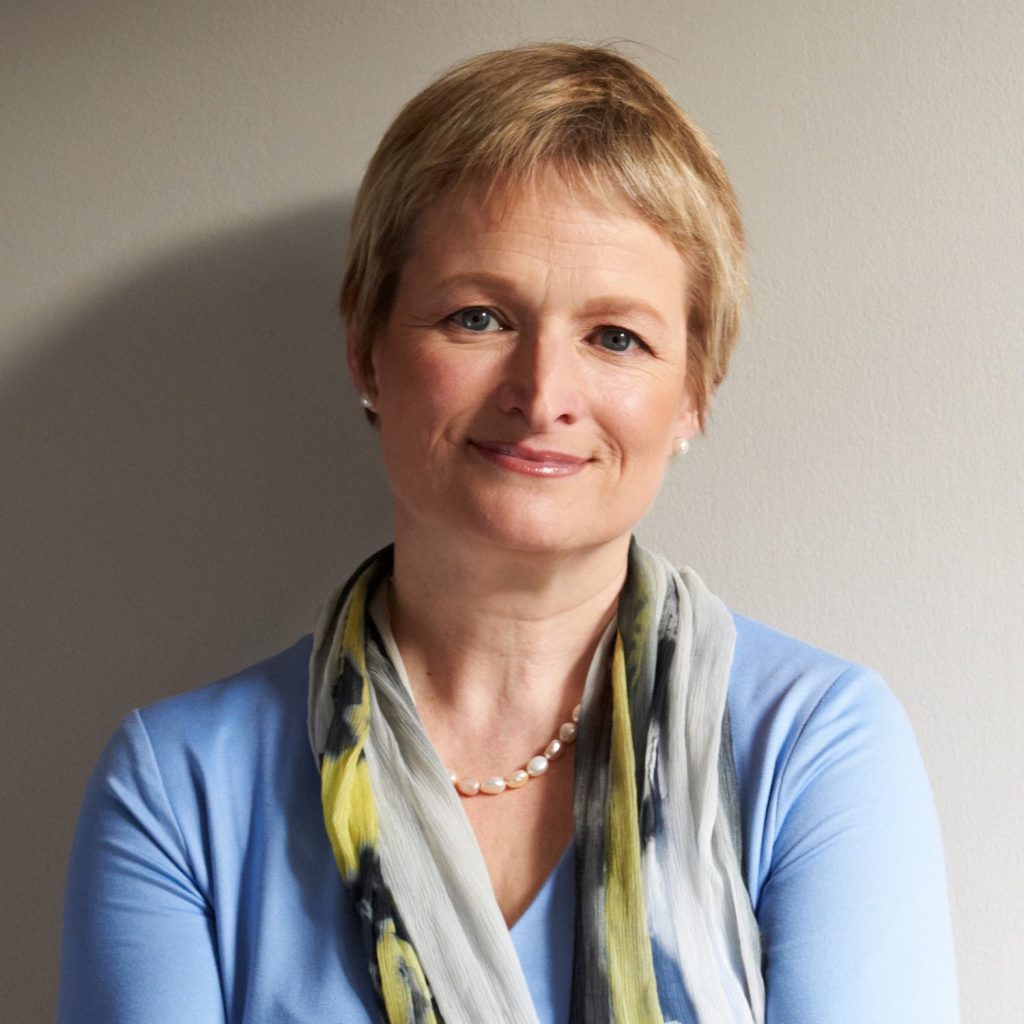 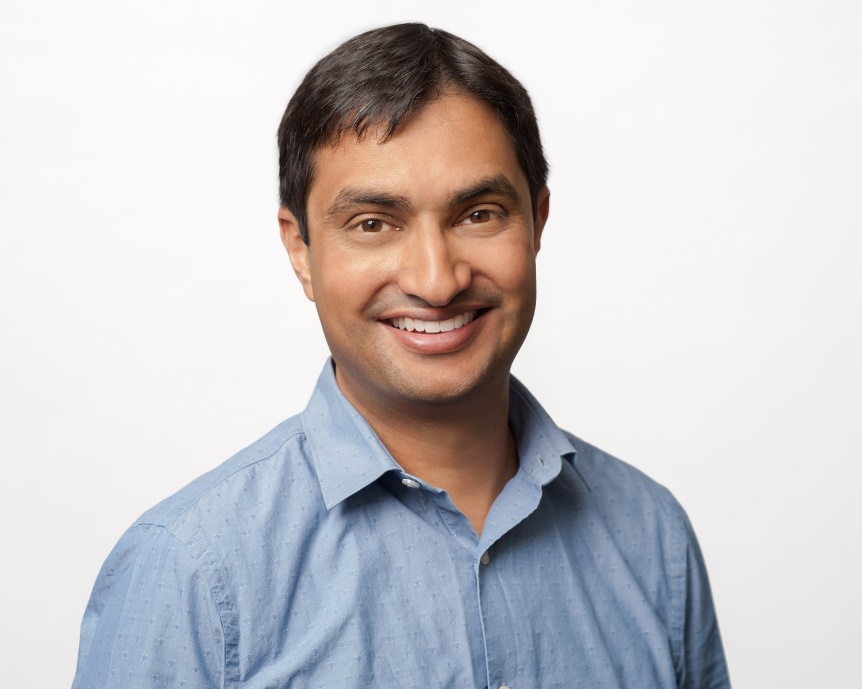 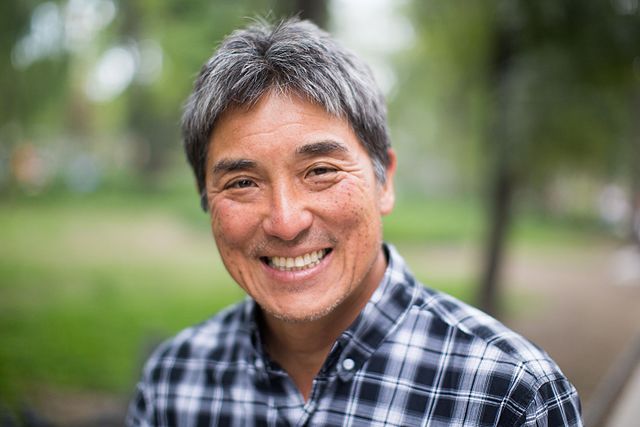 Rajen Sheth 
CEO de Kyron Learning, ancien Vice Président de Google Cloud AI and Industry Solutions
Rita McGrath
Autrice, conférencière et professeure à la Columbia Business School
Guy Kawasaki
Spécialiste du marketing, auteur et investisseur en capital-risque de la Silicon Valley
Lt. Commander Caroline Johnson
Aviatrice diplômée de l'Académie navale des États-Unis
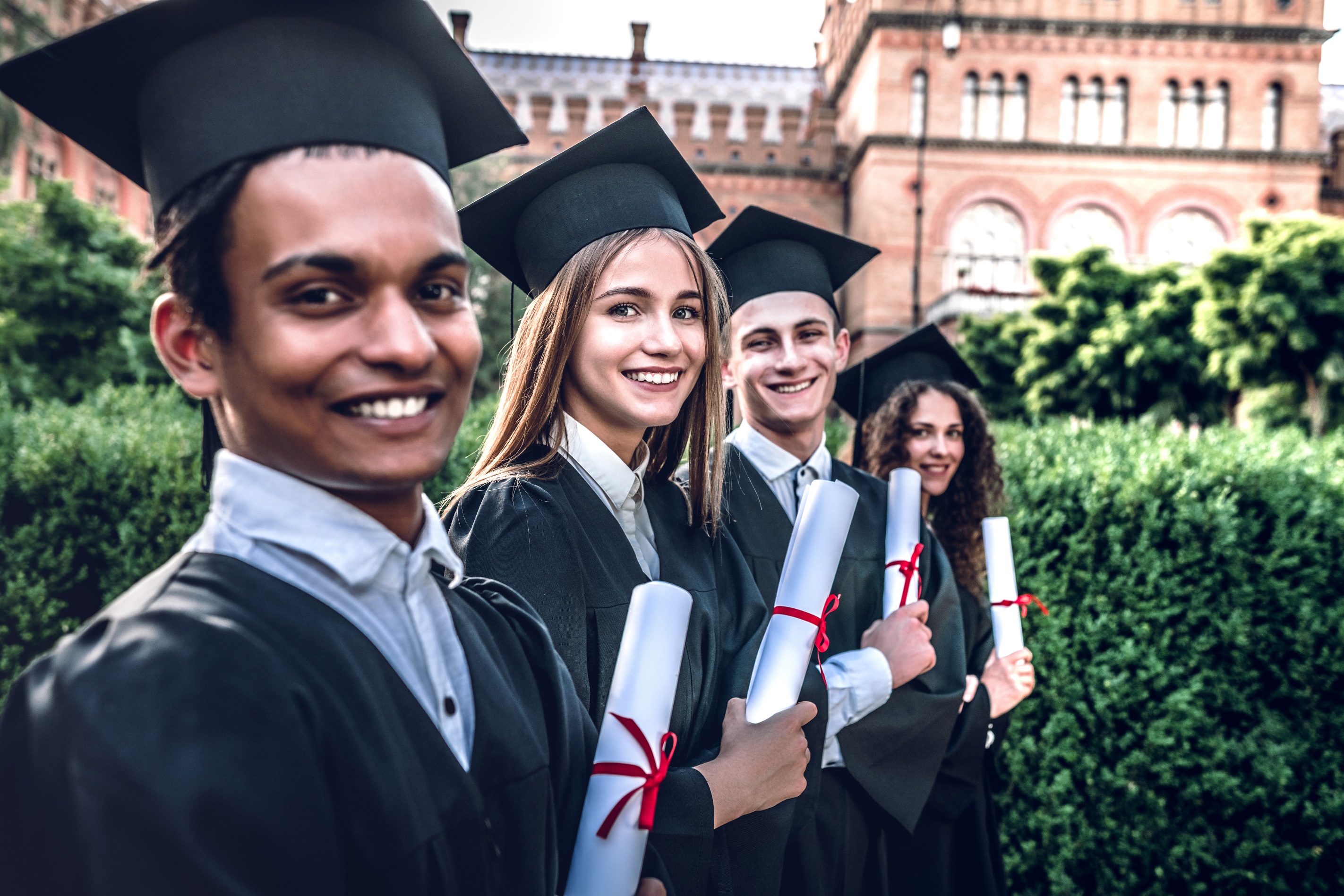 Le Dual Diploma en pratique 
Test d’admission, outils de travail, méthodologie …
Le diplôme
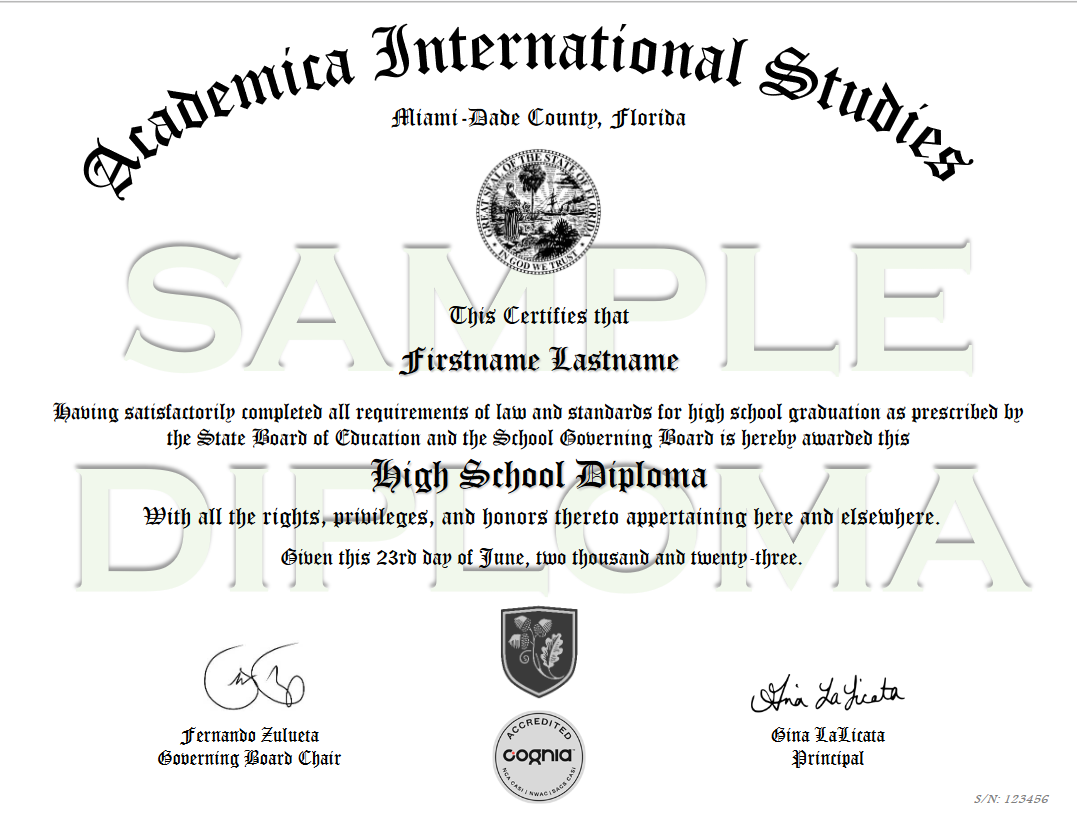 Ce diplôme est homologué, 
reconnu par les universités aux Etats-Unis et dans le monde.
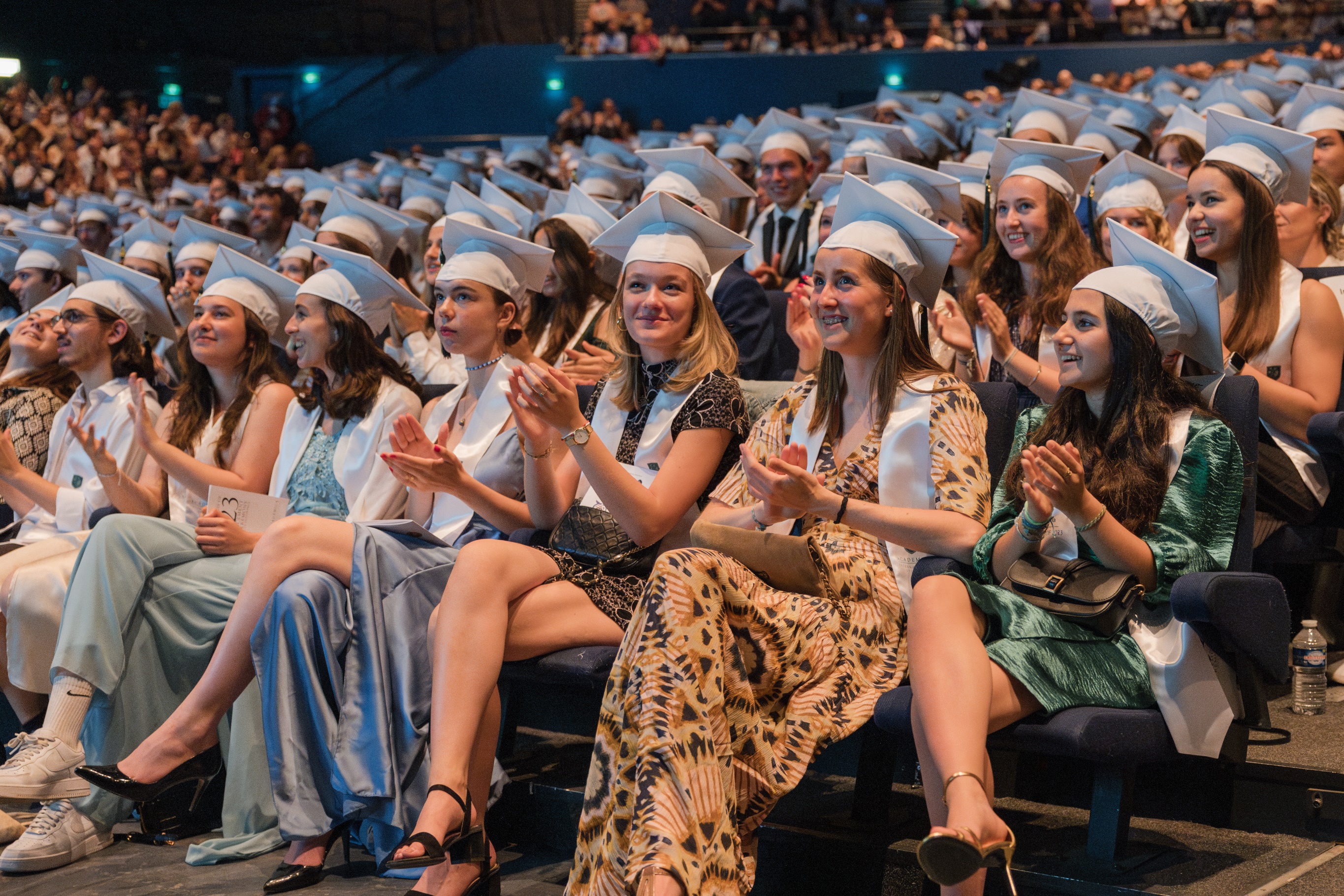 Remise de Diplômes 
Class of 2023
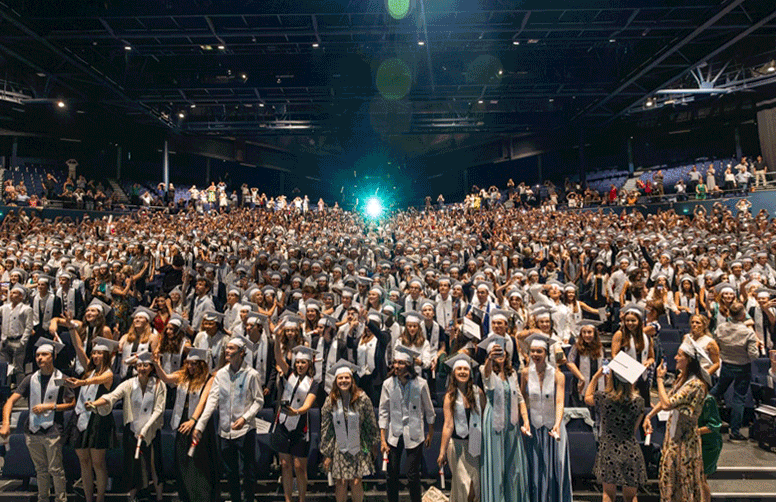 Remise de Diplômes 
Class of 2023
LE DUAL DIPLOMA 
Les points forts
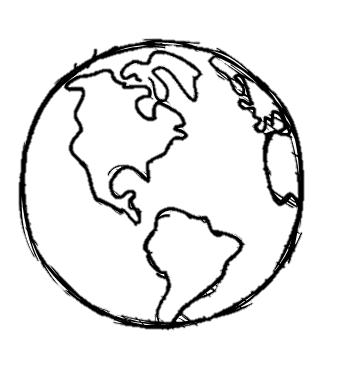 LE DUAL DIPLOMA 
Les compétences du XXIe siècle
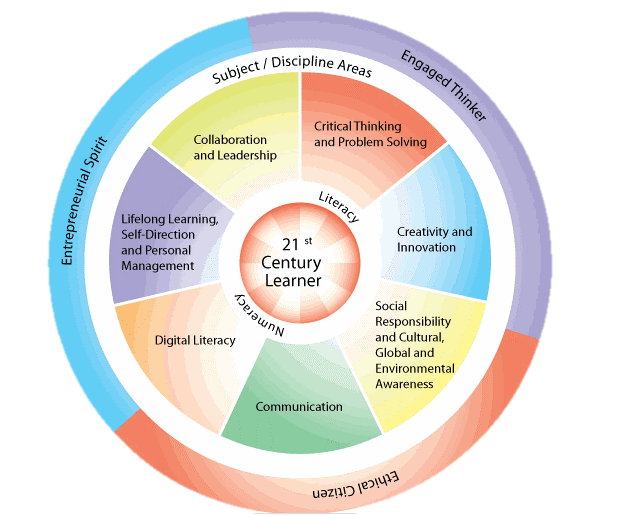 LE DUAL DIPLOMA 
Informations utilesdualdiploma.org/documentation-fr/
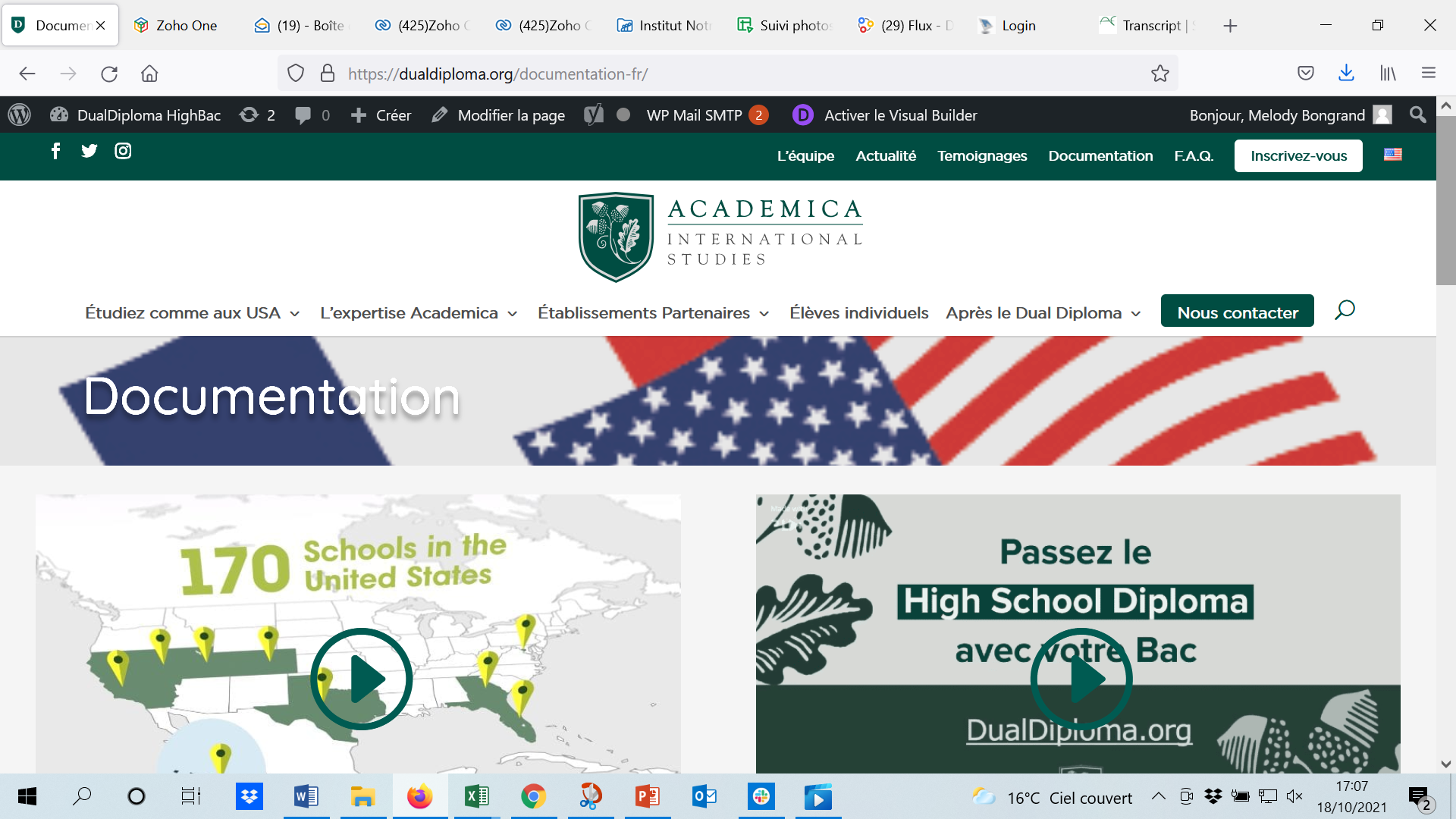 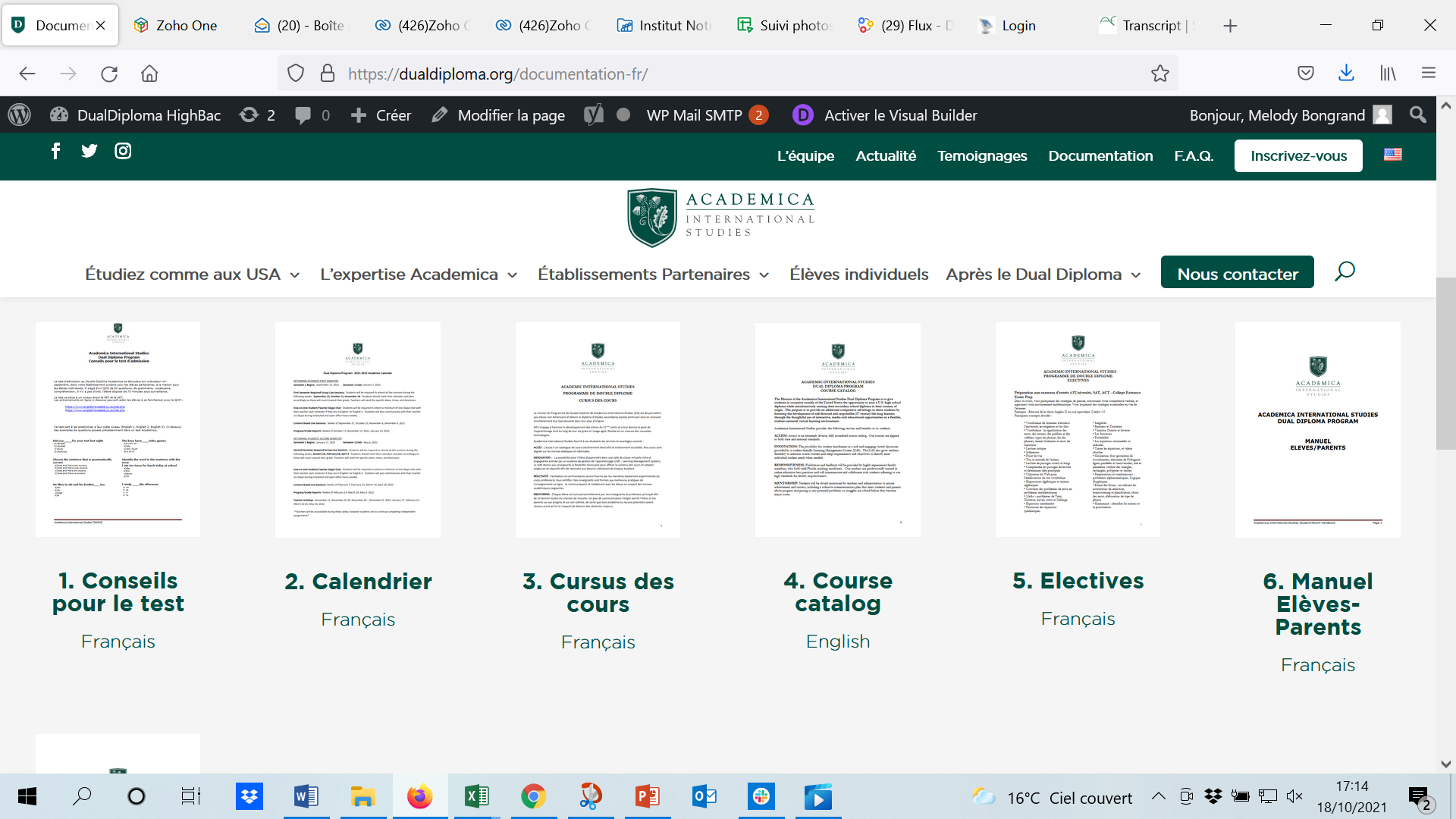 LE DUAL DIPLOMA 
Informations utileshttps://dualdiploma.org/actualite/
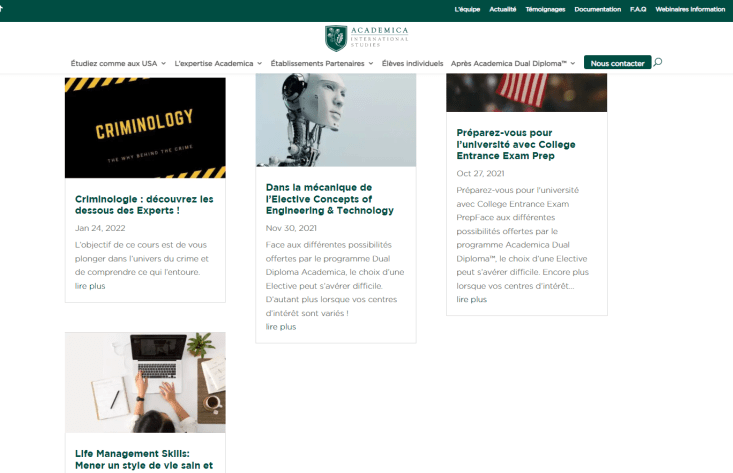 LE DUAL DIPLOMA
Calendrier
Program Director : Pia Neyret
dualdiploma@stv-chaville.fr 
Ouverture des inscriptions : 18.01.2024
Date limite d’inscription : 21.06.2024
Test d’admission : 16-19 septembre 2024
Apporter  les bulletins de 4ème et 3ème le jour du test
Admission : fin septembre
Premier semestre : du 14.10.2024 au 7.02.2025
Second semestre : du 17.02.2025 au 6.06.2025
DualDiploma.org
LE DUAL DIPLOMA 
Inscription en ligne
A partir du 18 janvier 2024Avant le 21 juin 2024
dualdiploma.org/inscrivez-vous/
Sélectionner : Mon établissement est partenaire
Une adresse email personnelle pour l’élève, différente de celle des parents, est indispensable pour finaliser et valider l’inscription.
Frais administratif d’inscription : 60€
Puis facturation par l’établissement à l’admission dans le programme
LE DUAL DIPLOMA 
Inscription en ligne
LE DUAL DIPLOMA 
Inscription en ligne
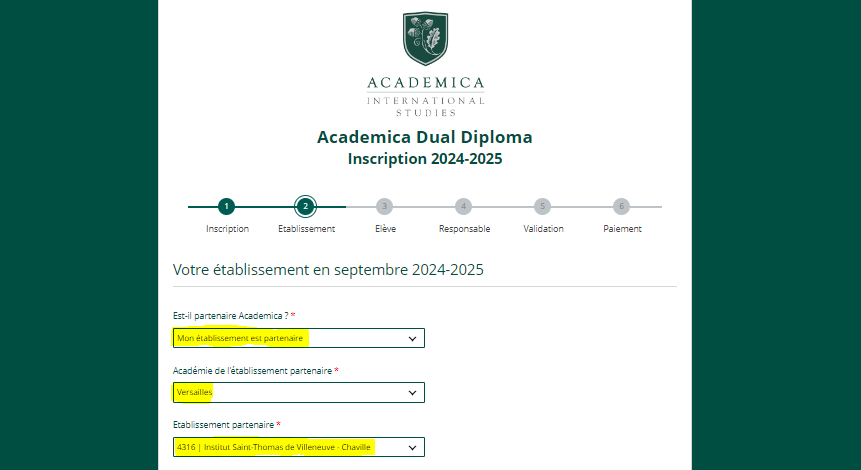 LE DUAL DIPLOMA
Merci pour votre écoute 

 Avez-vous des questions ?
DualDiploma.org
contact@dualdiploma.org
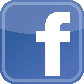 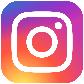 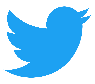 Academica Corporation
6340 Sunset Drive - Miami, FL 33143www.academica.org | www.aisvirtual.com